I Am Coming Lord
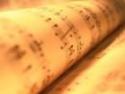 I hear Thy welcome voice,
That calls me, Lord, to Thee,
For cleansing in Thy precious blood
That flowed o Calvary.
By Lewis Hartsough (1828-1919)
I Am Coming Lord
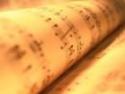 The gospel is the message of God unto salvation (Mark 16:15-16).
God calls us, through the gospel (2 Thes. 2:13-14). 
We are saved by the Gospel—the message of Christ’s sacrifice for us (1Cor. 15:1-3).
By this sacrifice we receive the remission of sins through His blood (Eph. 1:7).
By Lewis Hartsough (1828-1919)
I Am Coming Lord
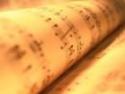 Though coming weak and vile,
Thou dost my strength assure;
Thou doest my vileness fully cleanse,
Till spotless all and pure.
By Lewis Hartsough (1828-1919)
I Am Coming Lord
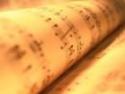 We come to Jesus as we are—weak and sinful (Luke  5:27-32; 19:10).
Christ brings cleansing and  strength (John 8:34-36; Phil. 4:10-13).
Jesus offers freedom from both the guilt of sin and the bondage of sin (Rom. 8:1-2, 12-13).
By Lewis Hartsough (1828-1919)
I Am Coming Lord
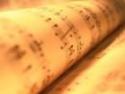 ‘Tis Jesus calls me on
To perfect faith and love;
To perfect hope, and peace and trust,
For earth and heaven above.
By Lewis Hartsough (1828-1919)
I Am Coming Lord
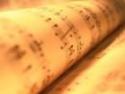 After coming to the Lord we must grow in Christ (2 Pet. 3:17-18; 1:5-11). 
Our service begins here and continues in the age to come (Rev. 22:1-5).
By Lewis Hartsough (1828-1919)
I Am Coming Lord
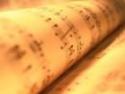 I am coming, Lord!
Coming now to Thee!
Wash me, cleanse me in the blood
That flowed on Calvary!
By Lewis Hartsough (1828-1919)
I Am Coming Lord
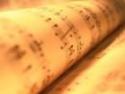 Cleansing comes as one is baptized into Christ
In baptism we are buried with Christ (Rom. 6:3-8).
In baptism sins are washed away by the blood of Christ (Acts 22:16).
By Lewis Hartsough (1828-1919)
I Am Coming Lord
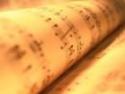 Baptism is for the remission of sins, and is an appeal for a good conscience
As proclaimed by Peter on the day of Pentecost (Acts 2:38).
As expounded by Peter in his first epistle (1 Pet. 3:21).
By Lewis Hartsough (1828-1919)